Update on SoLID
Jian-ping Chen, Jefferson Lab
	        SoLID Collaboration Meeting
                          March 22-23, 2013
Physics Program for SoLID
SoLID: large acceptance, capable of handling high luminosity 
	(up to~1039 with baffle, up to ~1037 without baffle)
    Ideal for precision Inclusive-DIS (PVDIS) and SIDIS experiments
    Excellent for selected exclusive reactions (ex. J/Psi)

  Five experiments approved  (4 with “A” rating, 1 A- rating):
   PVDIS, E12-10-007 
 	SIDIS: E12-10-006 (He3-T), E12-11-007 (He3-L), E12-11-108 (p-T)
 	J/Psi: E12-12-006
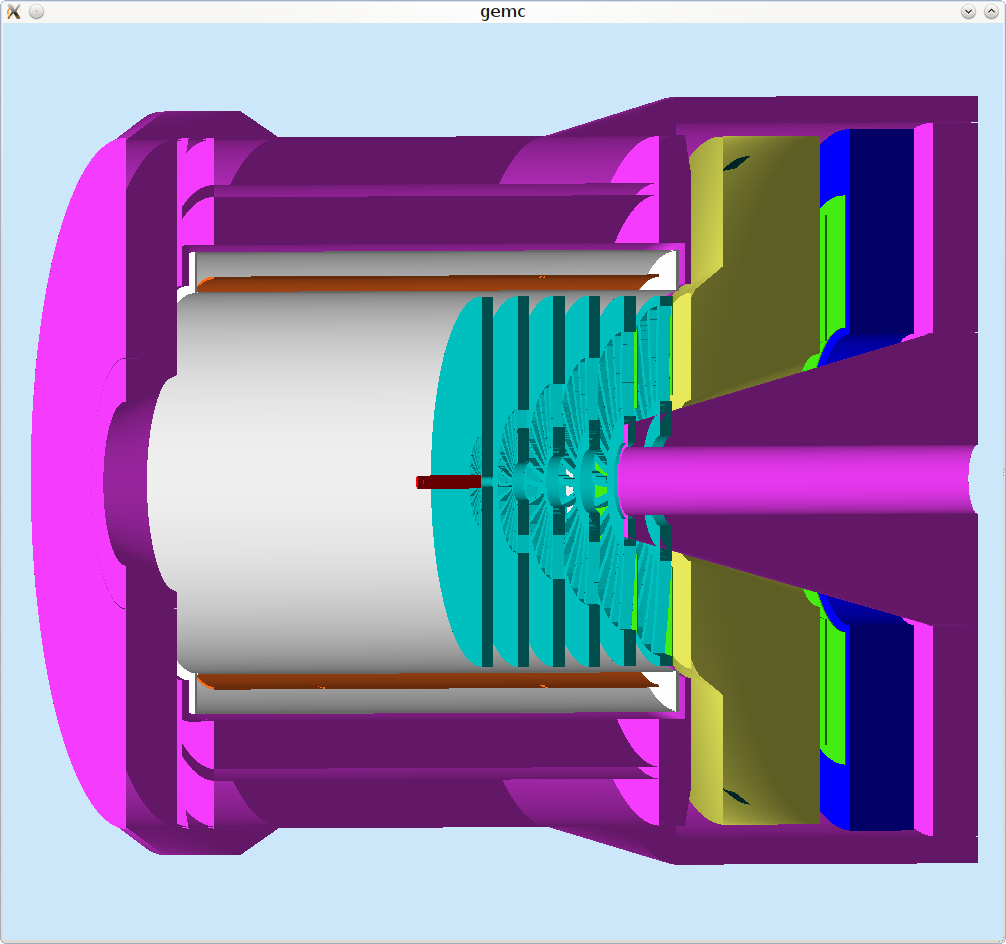 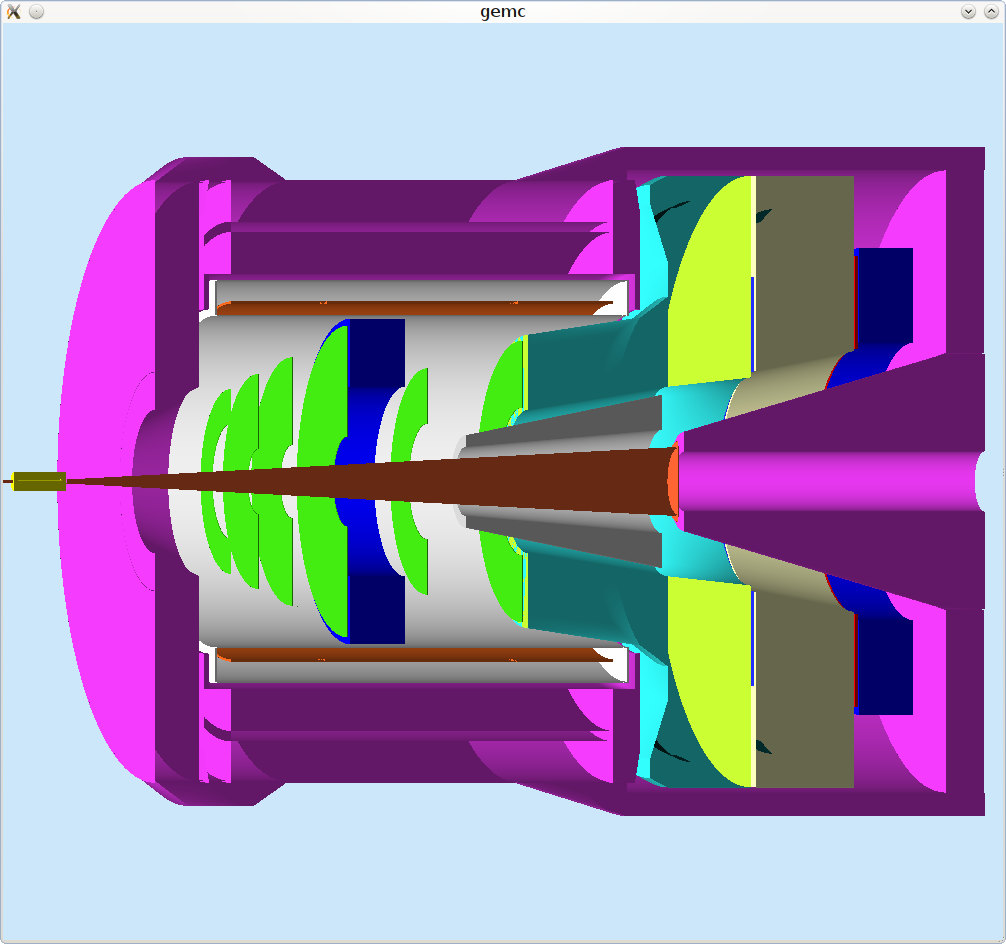 SoLID Status Update
Main items from last meeting
  EM calorimeter
	  1) Support     (Paul Reimer’s talk)
	  2) Pile-ups from background, preshower design (Xiaochao’s talk)
       3) Scintillator plane before preshower
 
  Cryotarget for PVDIS    (Dave’s talk)
  1) Motion range vs. opening at the magnet entrance
  2) Scattering chamber/downstream window
       3)  Residual polarization of deuteron target

  Technical Document Write-up and Cost Estimation
       1) Major subsystem, conceptual design mostly complete
	  2) 0th draft available 
	  3) Check, proofreading, iterations in progress
       4) Ready to discuss with physics division in ~one month?
SoLID Status Update (II)
Magnet: 
 Continue work with CLEO magnet /support
Site visit by Will Oren, lots of useful information, 
Formal request?
	
  Progress in all other subsystems:
 GEMs readout R&Ds (UVa+):
 GEMs- China: foil production progress
 DAQ test stand setup
 MRPC (Tsinghua+) , publication of test results
 Both Cherenkov’s (Temple/Duke)		      
 Tracking
Beam Polarimetry: progress with Compton

  New idea for hadron PID: high resolution TOF (Yi Qiang’s talk)
Milestone, Schedule
Technical write-up ready to be released: ~ 1 month?

 Director’s review: this summer (August?)

 Discuss with DOE: in a few months?

 Submit MIE/MRI: Late 2013?

 CD process: 2013-2015?

 Pre-R&D: now